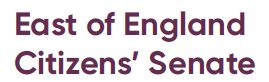 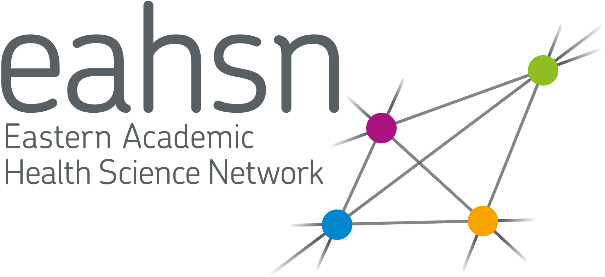 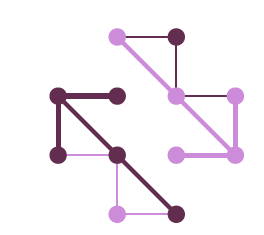 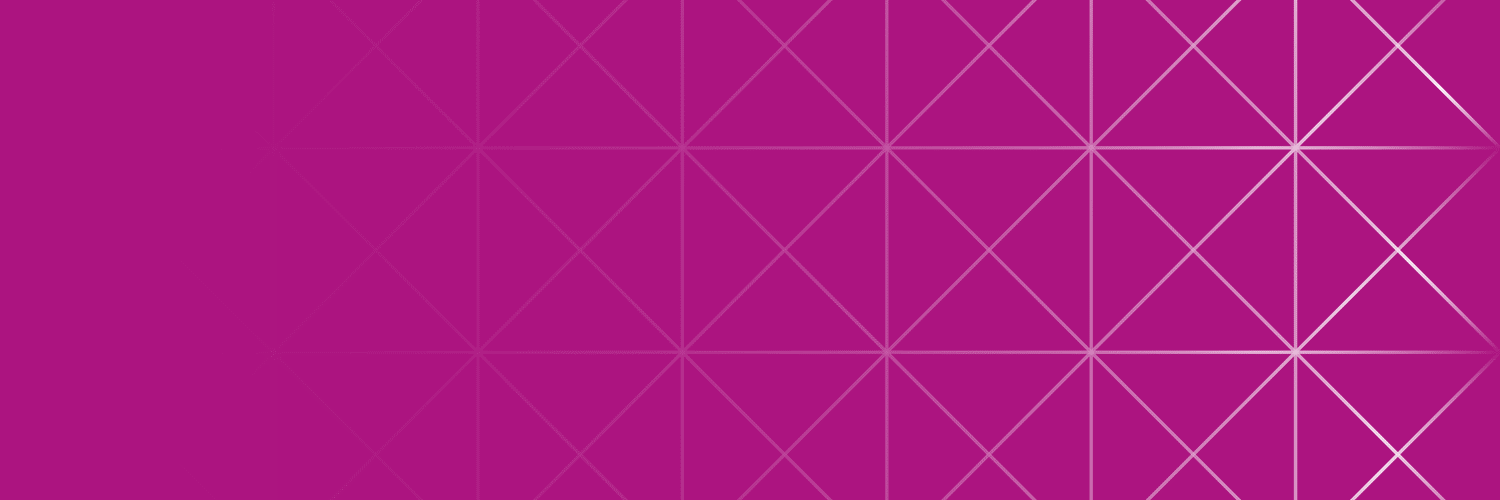 Citizens’ Senate meeting no 35
22nd  February 2022
Presenter:	Trevor Fernandes
Moderator:	Godwin Daudu
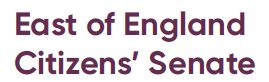 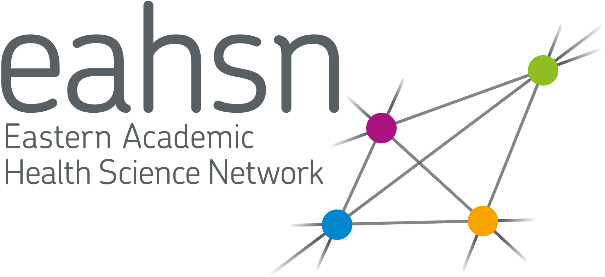 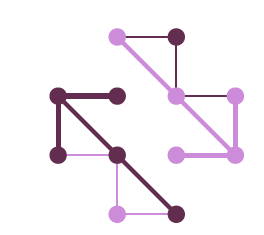 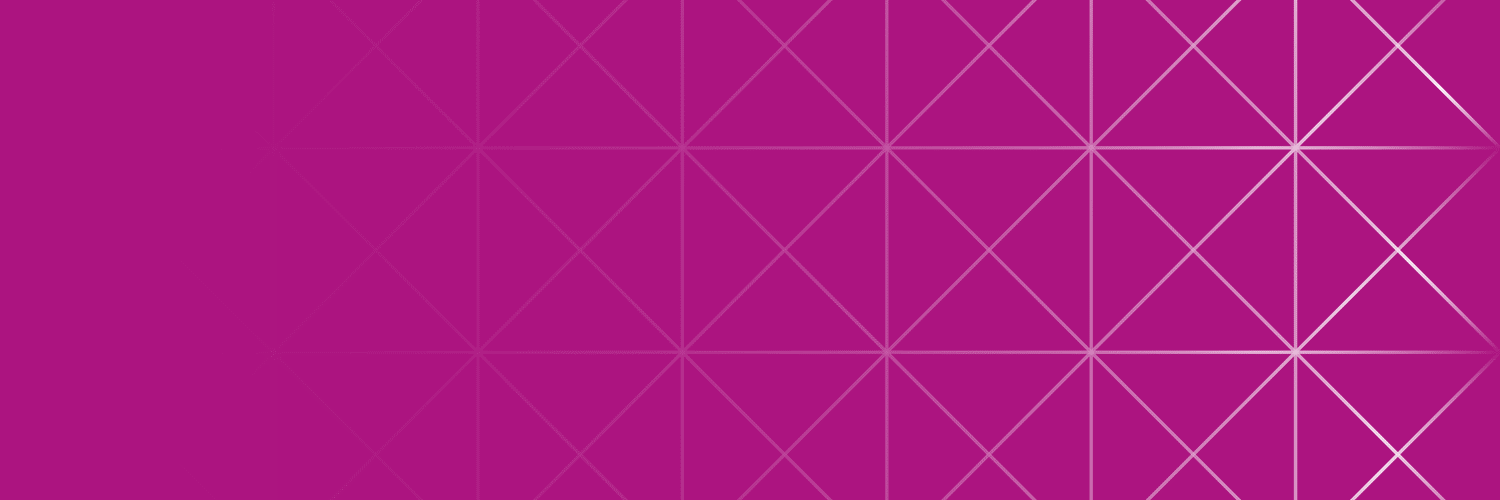 Extend the Patient Voice
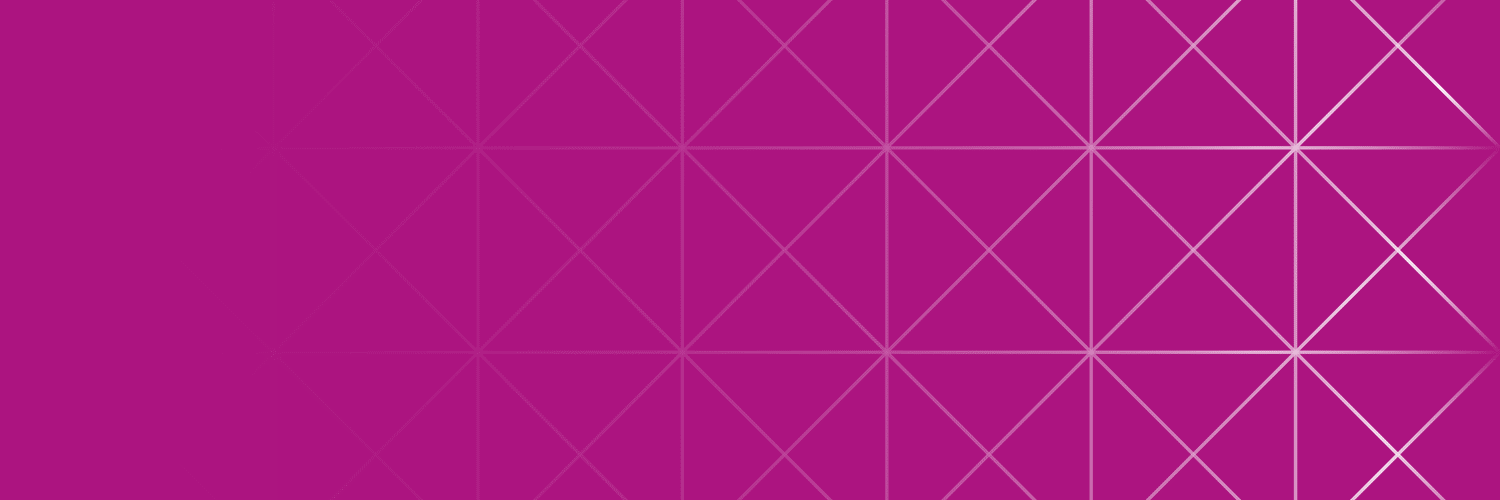 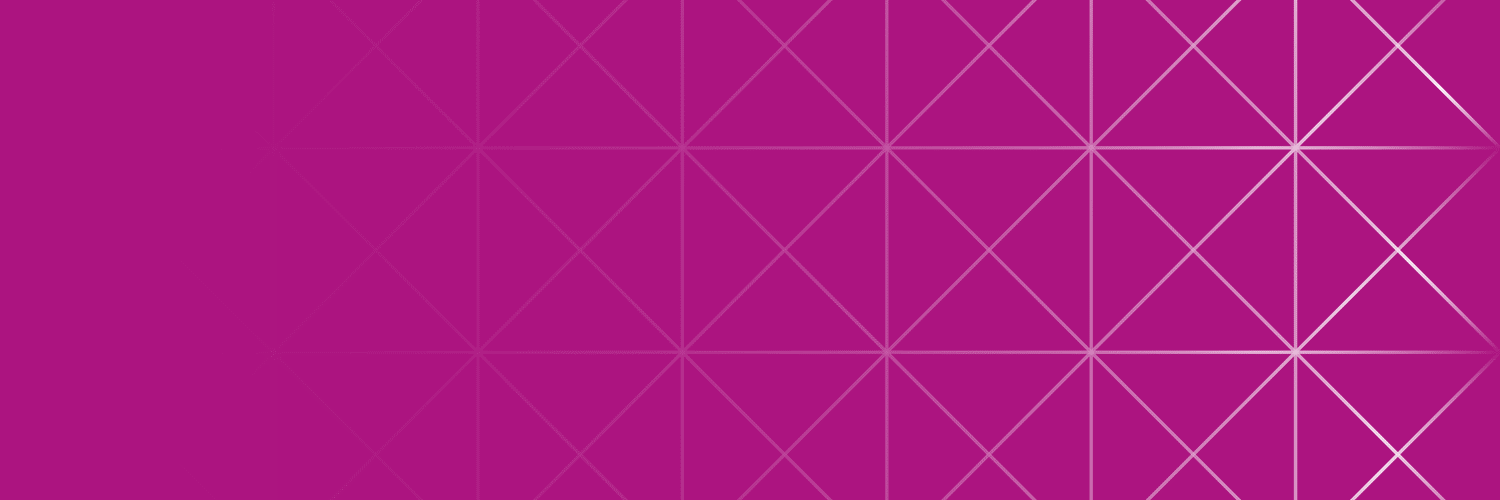 Involvement in programmes, services, policy & research
Access to specialist Health Professionals and speakers
Information and guidance on NHS policy and service change
Support innovation for patient benefit

Training and developmet opportunities
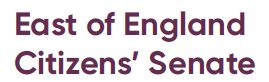 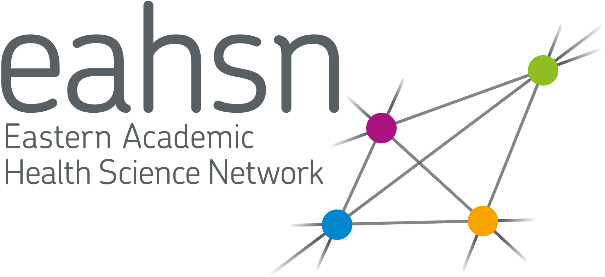 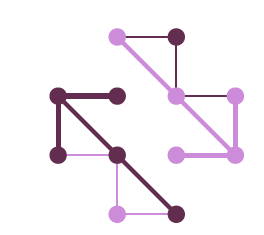 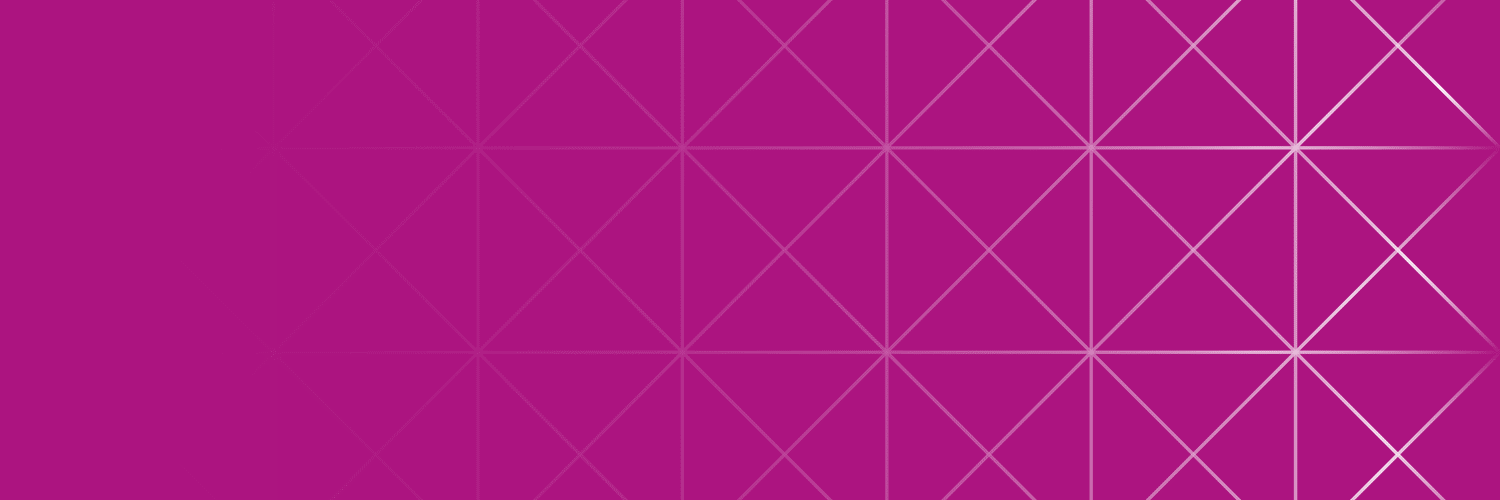 Member Profiles
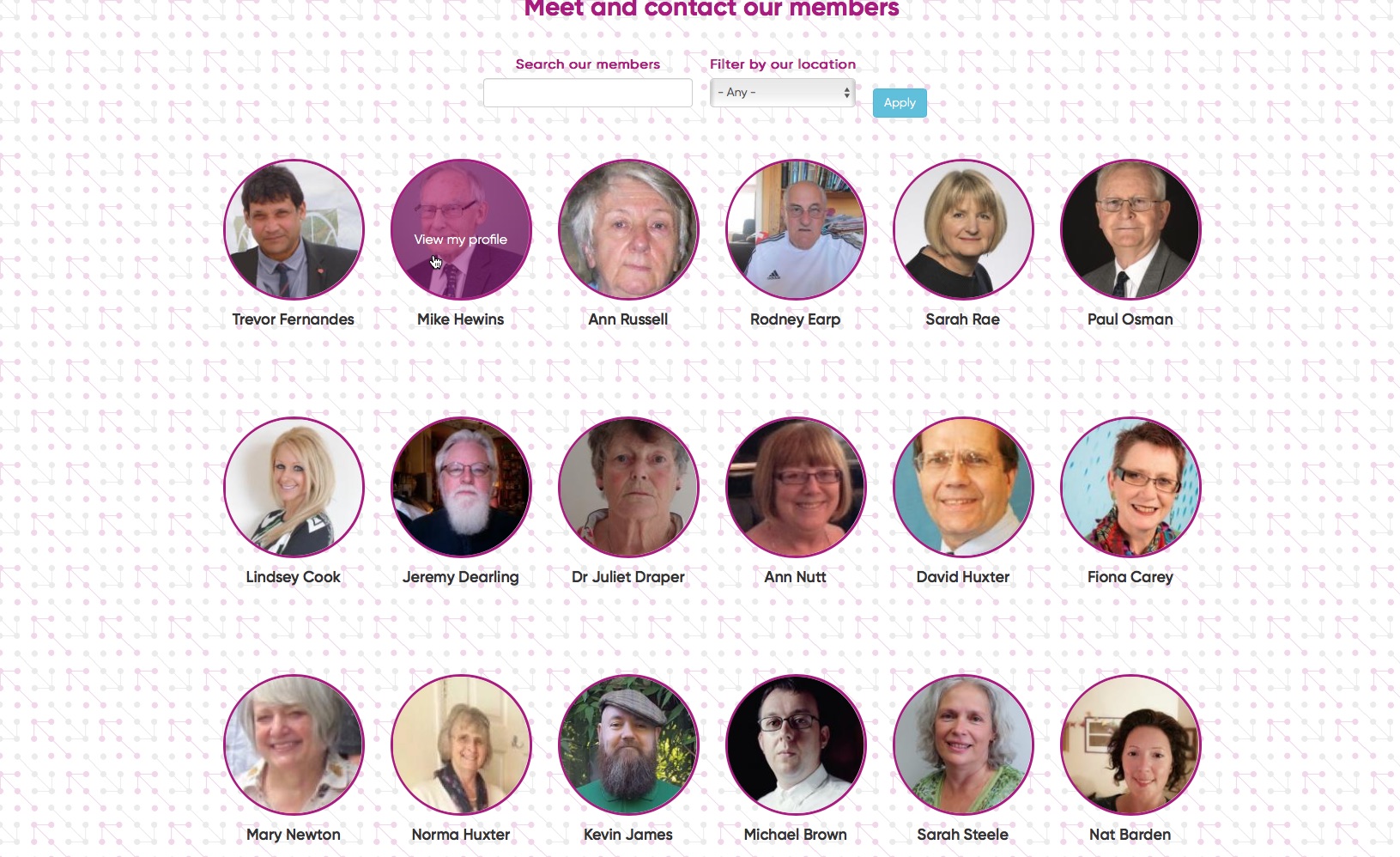 Name/Profile - about you

Lived experience - e.g. Mental Health

Region - locality where you are most involved

Main Role – e.g. PPG rep, Community Champion etc

Organisations you are involved in, if any

Profile photo
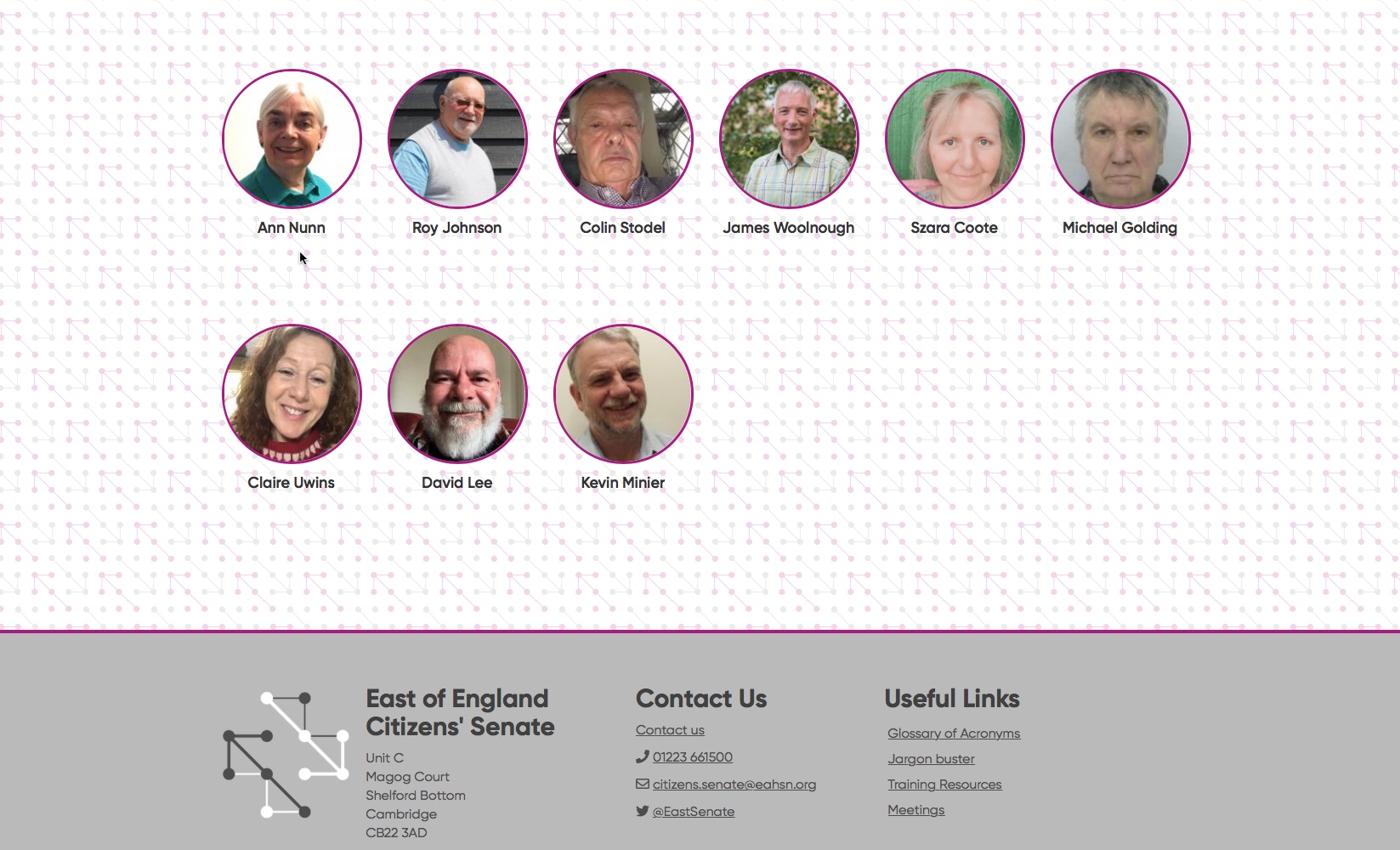 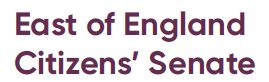 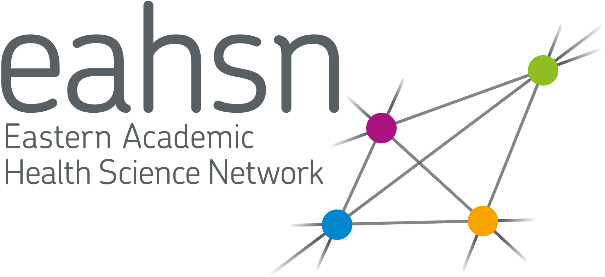 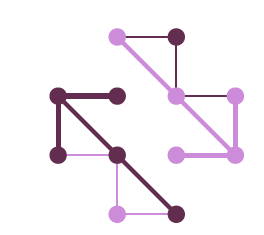 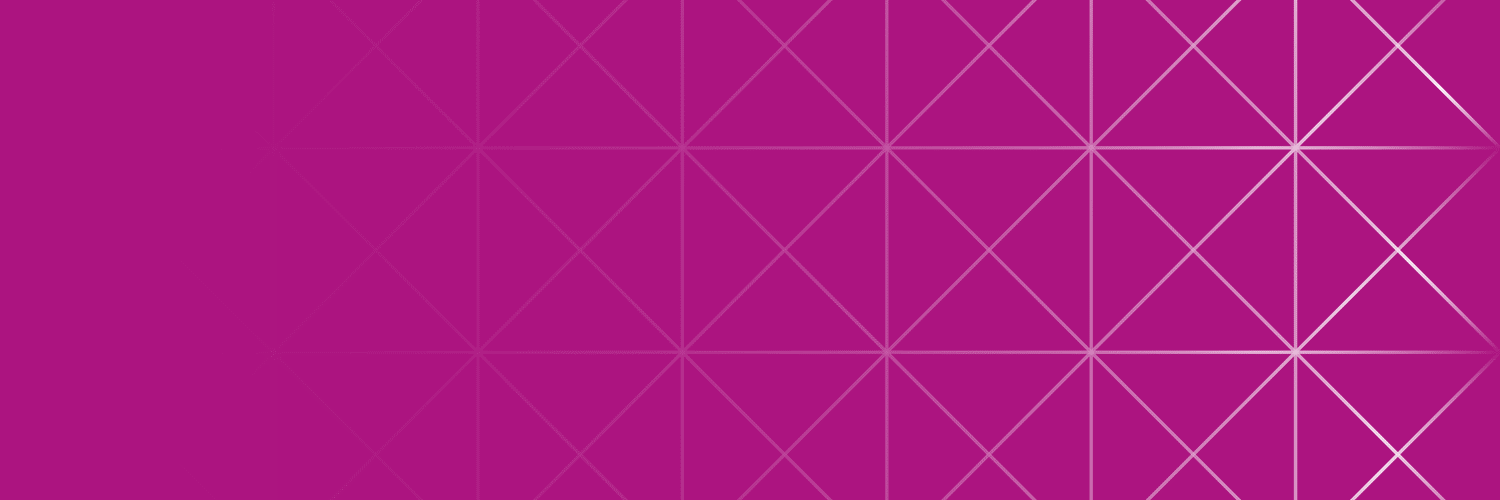 Agenda items
Citizens’ Senate and Eastern AHSN events / activity
24th Nov -  Eastern Company meeting - raising awareness

14 Dec  - Lunch & share event - meeting new intake of Project Managers and Advisors

27th Jan 2022 - Insight to Impact masterclass

Peer Leader Development Programme - england.pldp@nhs.net
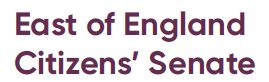 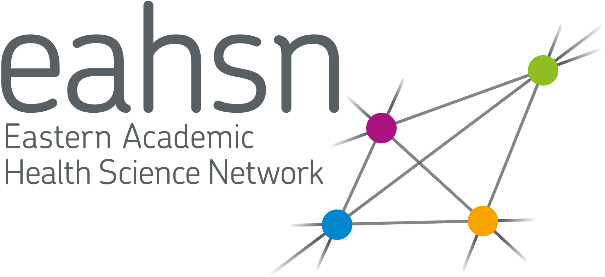 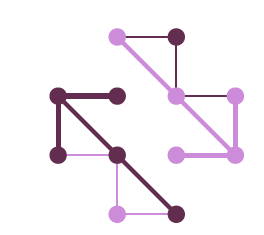 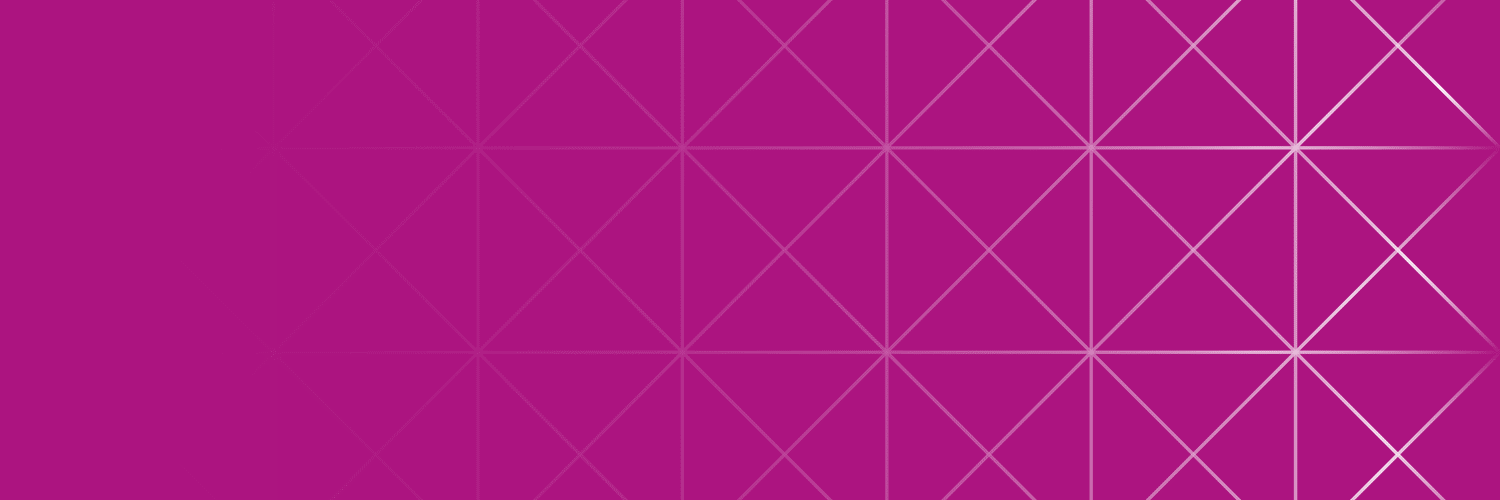 Eastern National Mandate
EAHSN National Portfolio
Nick Clarke, Principal Advisor
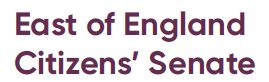 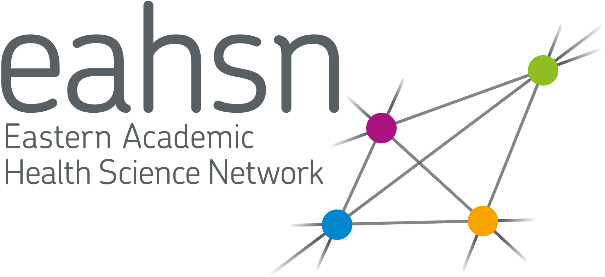 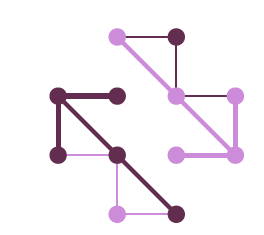 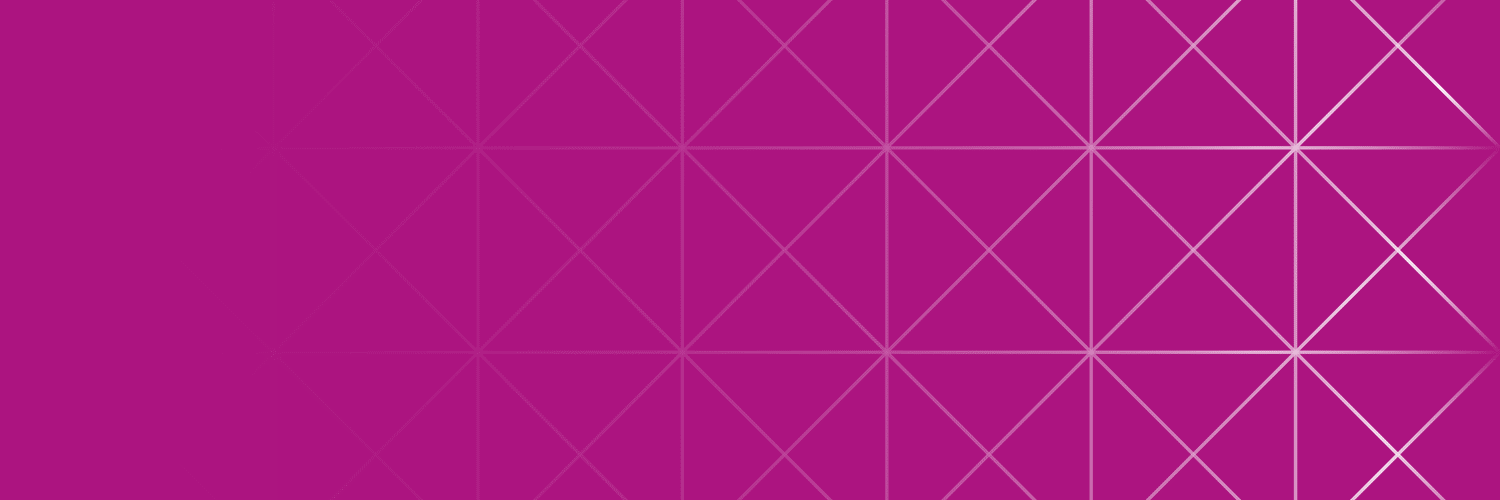 Sharing Experience
Remote Monitoring
Kevin Minier
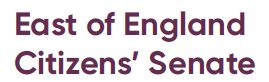 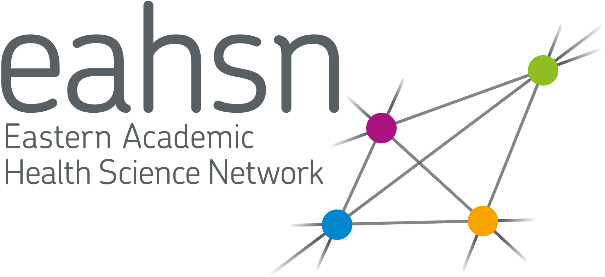 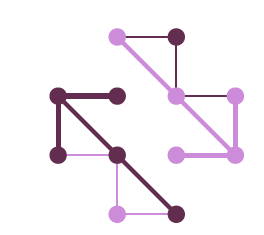 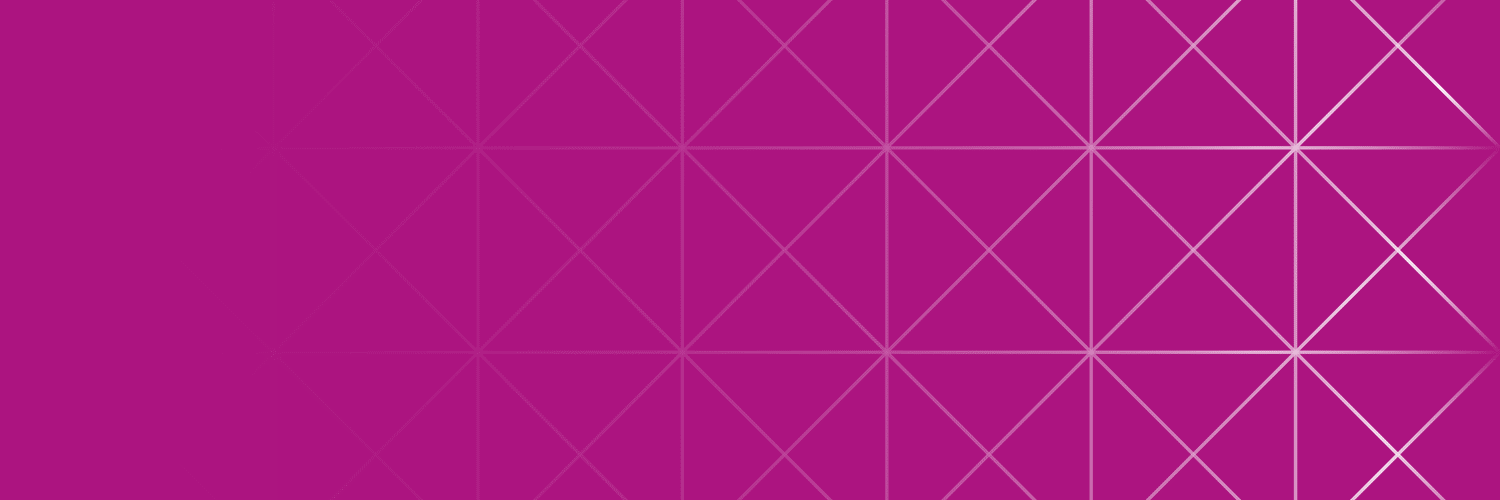 Care Compare Update
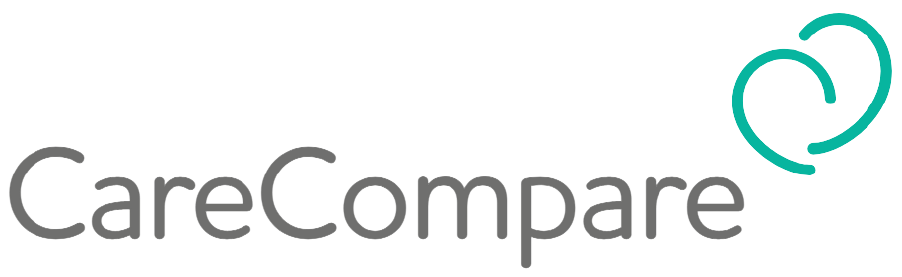 Dr Adam Ali BMBCh, MA, MRCS
Director & Co-Founder

adam@carecompare.net
liban@carecompare.net
Carecompare.net
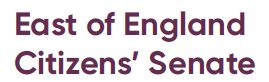 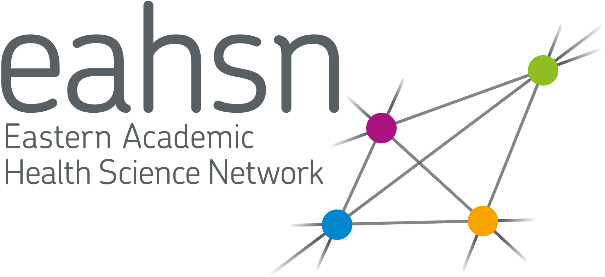 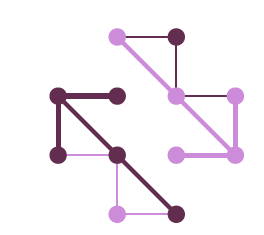 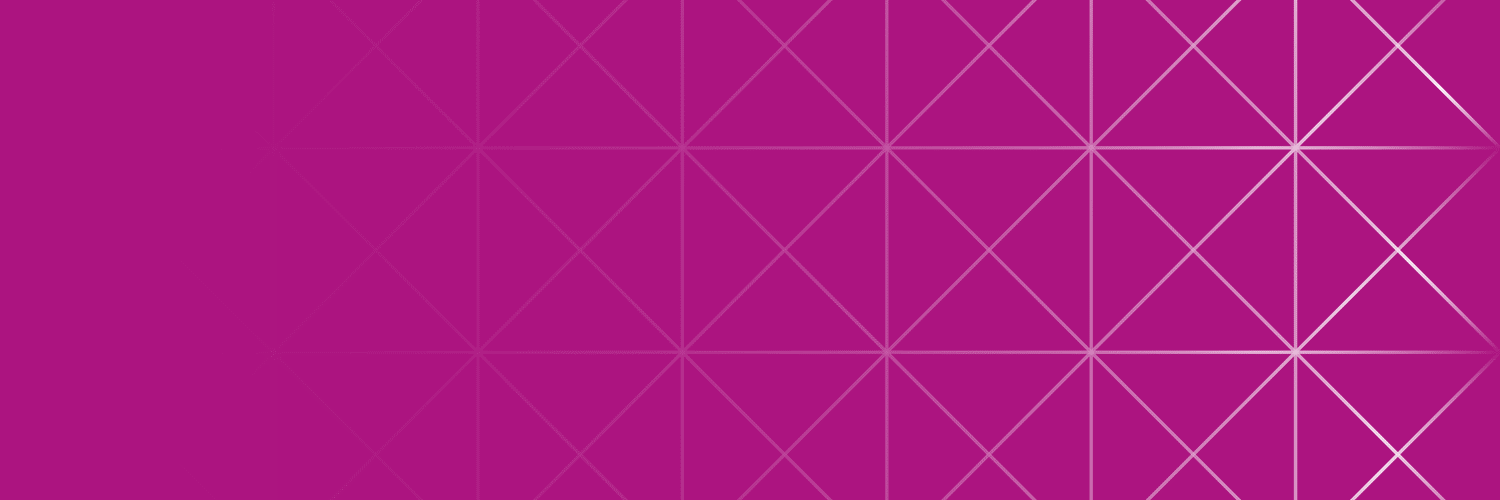 Agenda
Welcome & introductions.  Welcome to new members and guests
 
Member Profile details - Why do we need this?  - Kevin Minier
Update on Citizens Senate activity.  
 
Eastern AHSN update - portfolio and national mandates - Nick Clarke
 CS sharing experiences 
Update on Care Compare - Adam Ali  
AOB